2021年08月22日
主日崇拜

教会聚会

中文主日學：每周日上午  9:00 , 教室2140C
       中文崇拜：每周日上午 10:30 , Baskin Chapel
  生命團契: 每周五晚上  6:30 , 教室2103
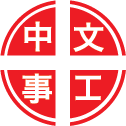 Matthew 馬太福音
20:28-28
Romans 羅馬書
3:23-25
28 正如人子来，不是要受人的服事，乃是要服事人。并且要舍命，作多人的赎价。

28 just as the Son of Man did not come to be served, but to serve, and to give his life as a ransom for many."
23 因为世人都犯了罪，亏缺了神的荣耀。
24 如今却蒙神的恩典，因基督耶稣的救赎，就白白地称义。

23 for all have sinned and fall short of the glory of God,
24 and are justified freely by his grace through the redemption that came by Christ Jesus.
25 神设立耶稣作挽回祭，是凭着耶稣的血，借着人的信，要显明神的义。因为他用忍耐的心，宽容人先时所犯的罪。

25 God presented him as a sacrifice of atonement, through faith in his blood. He did this to demonstrate his justice, because in his forbearance he had left the sins committed beforehand unpunished--
祈禱
Prayer
我的心你要称颂耶和华
Praise the Lord, O My Soul
唯有耶稣
Jesus, You Can
Isaiah 以賽亞書
44:21-24
21 雅各以色列阿，你是我的仆人，要记念这些事。以色列阿，你是我的仆人，我造就你必不忘记你。
22 我涂抹了你的过犯，像厚云消散。我涂抹了你的罪恶，如薄云灭没。你当归向我，因我救赎了你。

21 Remember these things, O Jacob, for you are my servant, O Israel. I have made you, you are my servant; O Israel, I will not forget you.
22 I have swept away your offenses like a cloud, your sins like the morning mist. Return to me, for I have redeemed you."
23 诸天哪，应当歌唱，因为耶和华作成这事。地的深处阿，应当欢呼，众山应当发声歌唱，树林和其中所有的树，都当如此，因为耶和华救赎了雅各，并要因以色列荣耀自己。
24 从你出胎，造就你的救赎主耶和华如此说，我耶和华是创造万物的，是独自铺张诸天，铺开大地的。（谁与我同在呢）

23 Sing for joy, O heavens, for the Lord has done this; shout aloud, O earth beneath. Burst into song, you mountains, you forests and all your trees, for the Lord has redeemed Jacob, he displays his glory in Israel.
24 This is what the Lord says- your Redeemer, who formed you in the womb: I am the Lord , who has made all things, who alone stretched out the heavens, who spread out the earth by myself,
今日證道

上帝是我们的救赎主

God is Redeemer

王牧师
寶貴十架
Precious Cross
奉獻祈禱
Offertory Prayer
奉  獻 Offering
不要為自己積儹財寶在地上、地上有蟲子咬、能鏽壞、也有賊挖窟窿來偷．
只要積儹財寶在天上、天上沒有蟲子咬、不能鏽壞、也沒有賊挖窟窿來偷．
因為你的財寶在那裡、你的心也在那裡。
- 马太福音 6:19-21

Do not store up for yourselves treasures on earth, where moth and rust destroy, and where thieves break in and steal.
But store up for yourselves treasures in heaven, where moth and rust do not destroy, and where thieves do not break in and steal.
For where your treasure is, there your heart will be also.
- Matthew 6:19-21
歡迎新朋友
Welcome New Friends
報 告
Announcements
BBC 中文事工通知
祝 福
Benediction
默 祷
Prayerful Meditation
彼此問安
Greeting of Peace